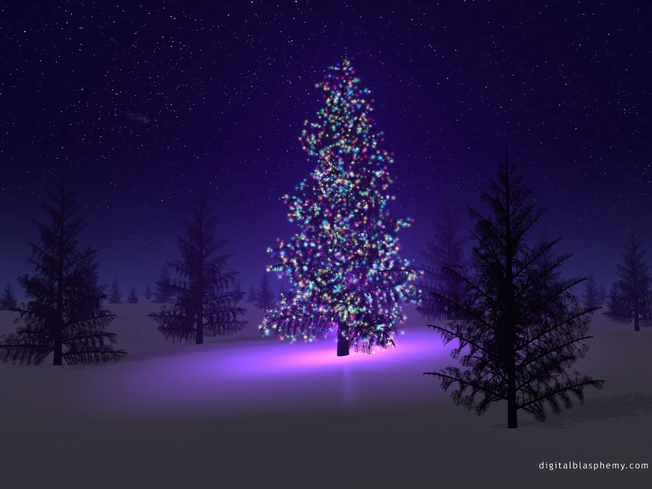 来庆贺
Celebrate
មកយើងអបអរសាទរ
Come on and celebrate 
អបអរអំណាយទាននៃក្តីស្រឡាញ់
His gift of love we will celebrate
គឺព្រះបុត្រដែលស្រឡាញ់យើង
The son of the God who loved us
ហើយលះព្រះជន្ម
and gave us life
យើងស្រែកសរសើរព្រះអង្គ
We’ll shout Your praise O King 
ទ្រង់ផ្តល់អំណរយ៉ាងពេញពោរដល់យើង
You give us joy nothing else can
យើងខ្ញុំសូមថ្វាយតង្វាយដល់ព្រះអង្គ
bring, we’ll give to You our offering
ក្នុងការសរសើរអបអរ
in celebration praise
មកយើងអបអរសាទរ អរសាទរ
Come on and celebrate, celebrate, 
អរសាទរ ហើយច្រៀង 
celebrate and sing 
អរសាទរ ហើយច្រៀង  ថ្វាយស្តេចយើង
celebrate and sing to the King (2X)
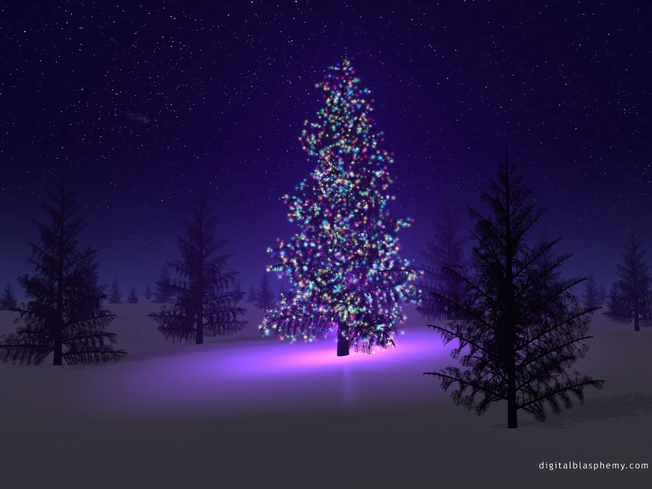 Rang wo men lai qing he
让我们来庆贺，
Wu bi da ai wo men lai qing he, 
无比大爱我们来庆贺，
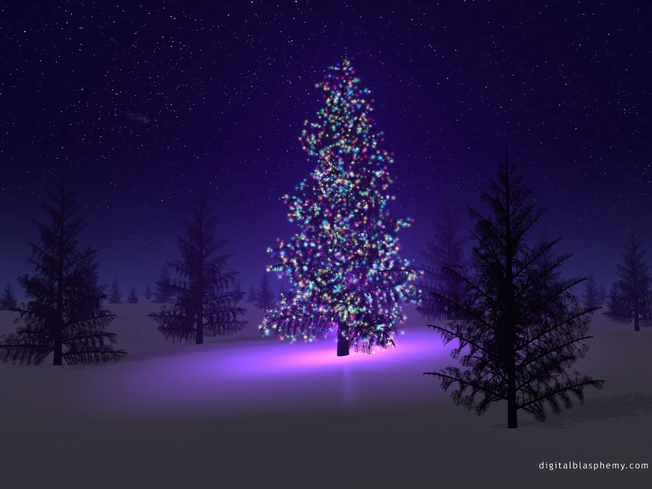 She er zi yin ai wo men, 
神儿子因爱我们，
she le sheng ming. 
舍了生命。
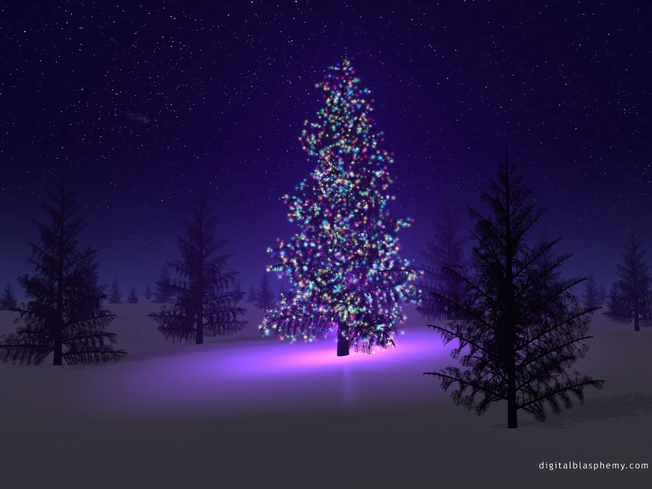 Rang wo men lai huan hu,
让我们来欢呼，
Zhu ci xi le wu ren neng xiang bi,
主赐喜乐无人能相比，
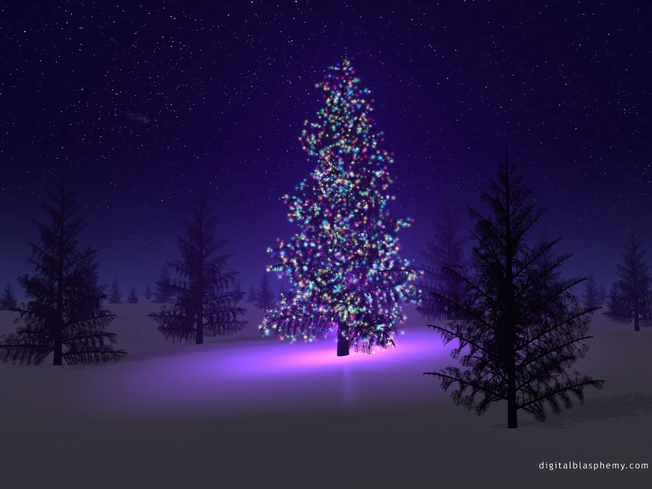 Wo men huan ran xiang Ni xian ji,
我们欢然向你献祭，
 Gao sheng huan hu zan mei. 
高声欢呼赞美。
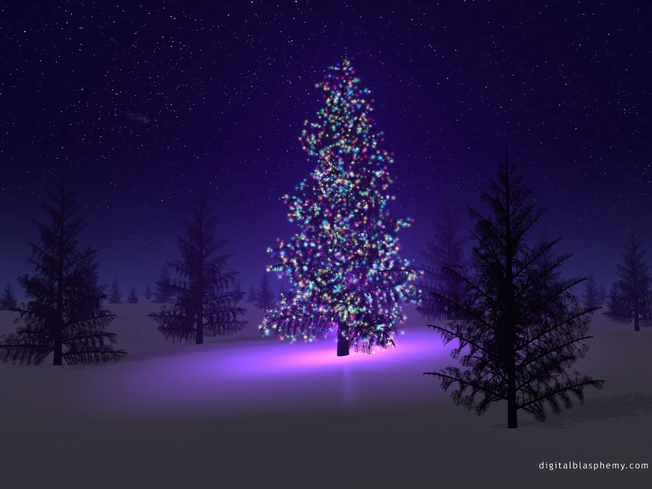 Rang wo men lai huan hu,
让我们来欢呼，
lai qing he, huan hu lai qing he, 
来庆贺，欢呼来庆贺，
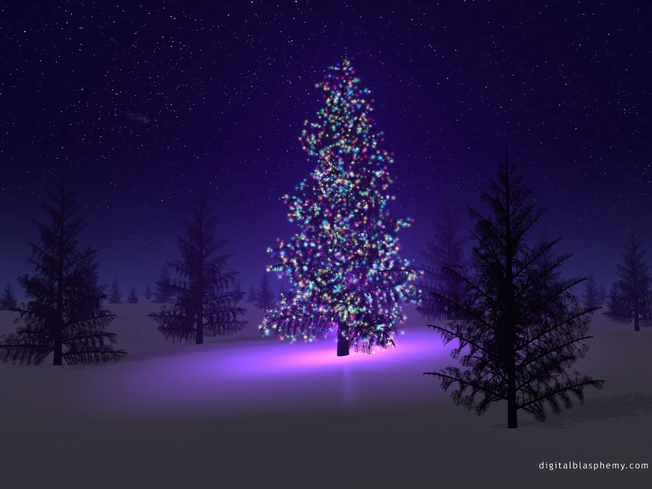 Huan hu lai qing he da jun wang.
欢呼来庆贺大君王。 
Rang wo men lai huan hu, 
让我们来欢呼，
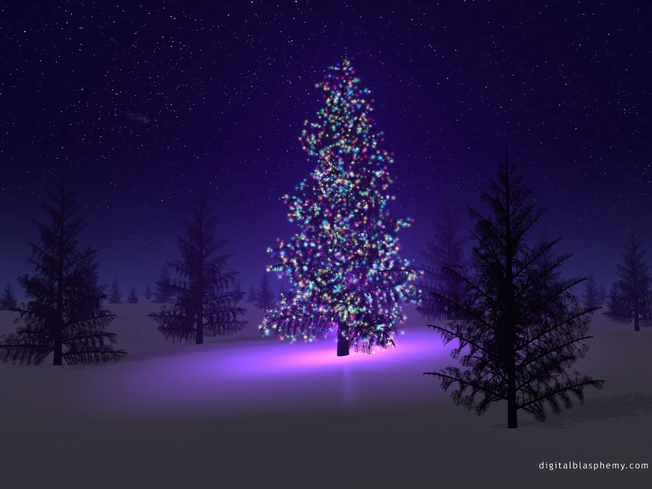 lai zhu he, huan hu lai qing he, 
来庆贺，欢呼来庆贺，   
Huan hu lai qing he da jun wang.
欢呼来庆贺大君王。